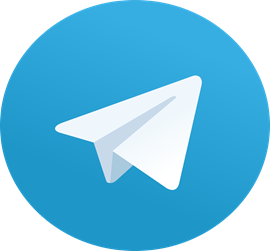 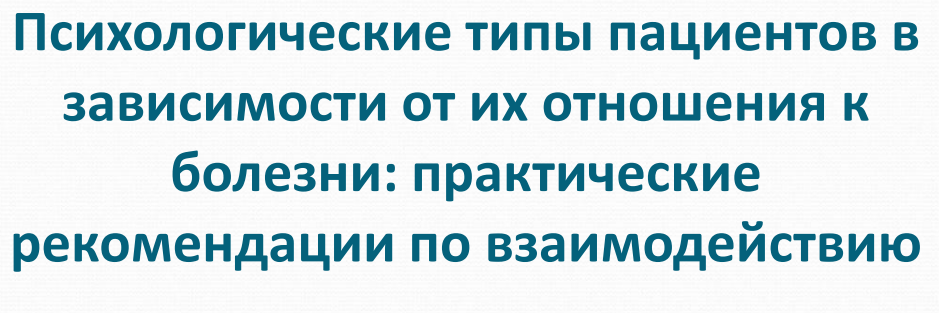 the work was done by Komolkina Alexandra, Nafikov Vladimir, Sobolev Daniel, Madyar David.
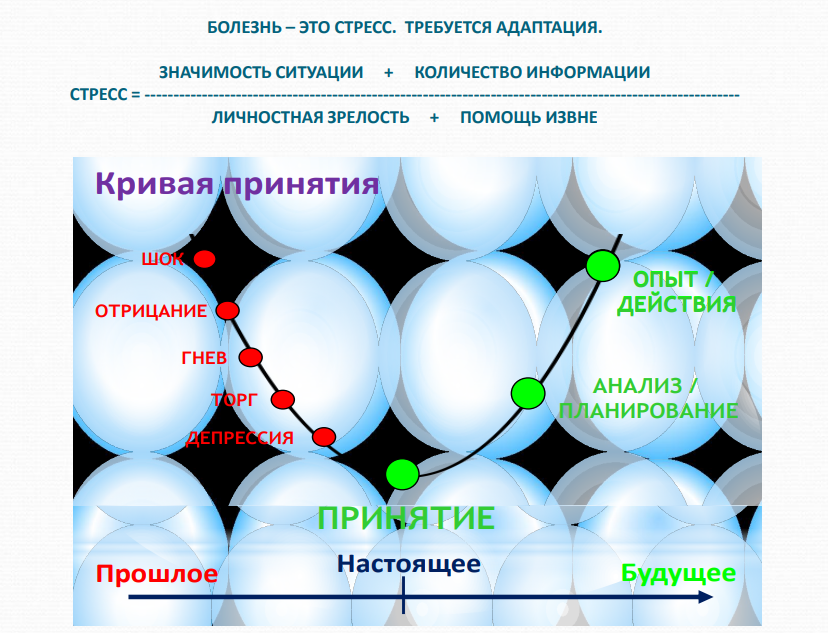 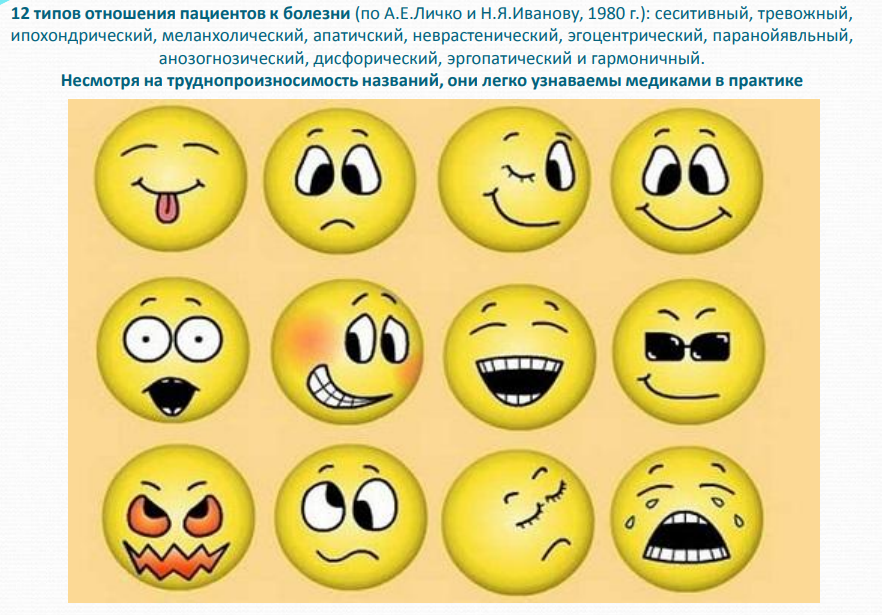 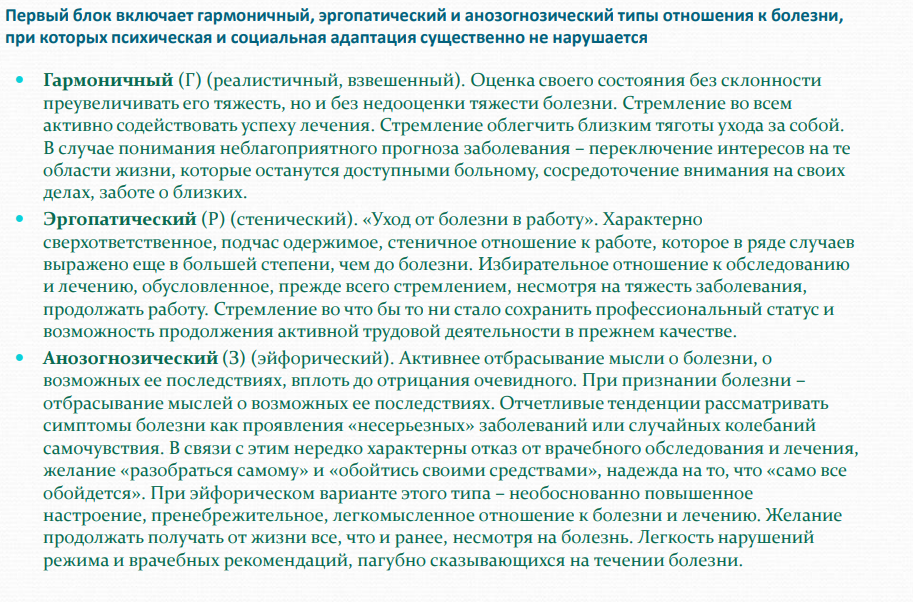 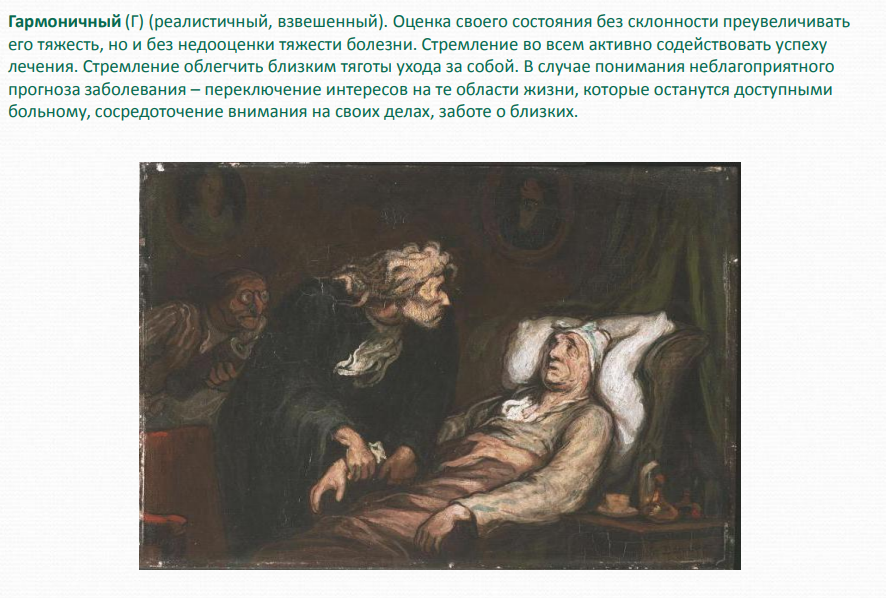 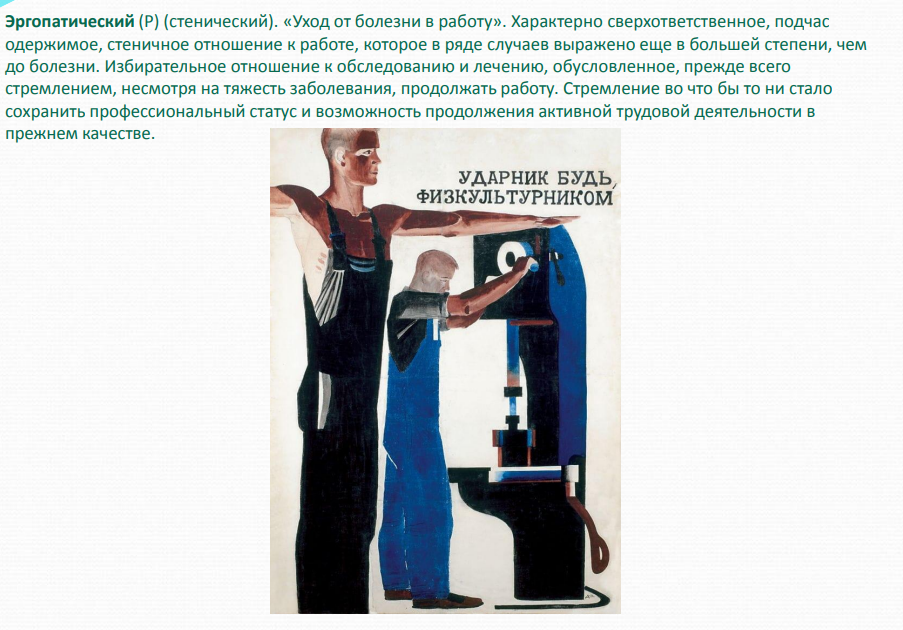